Экспериментирование «Изготовление телефона»
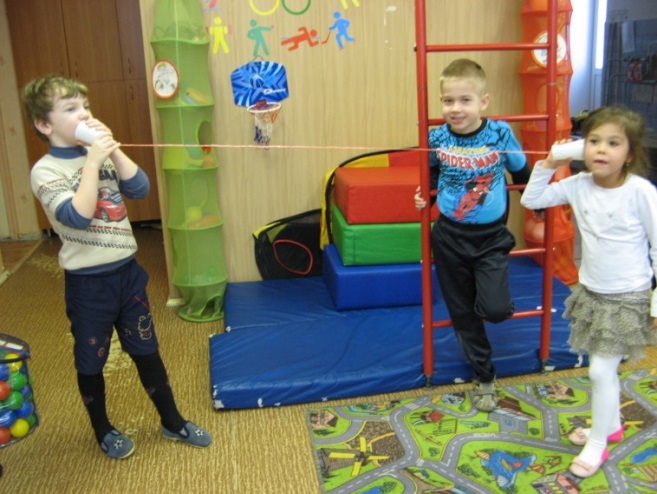 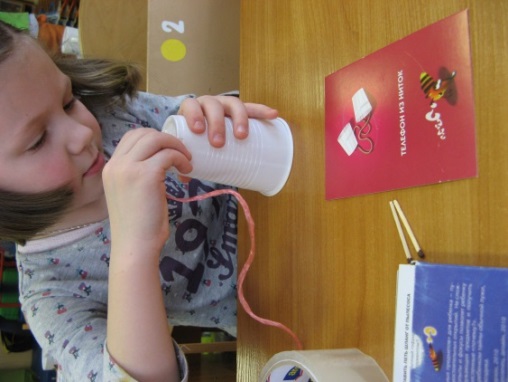 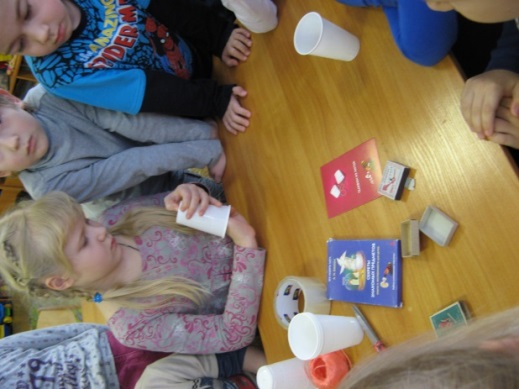 1 день          Вечер
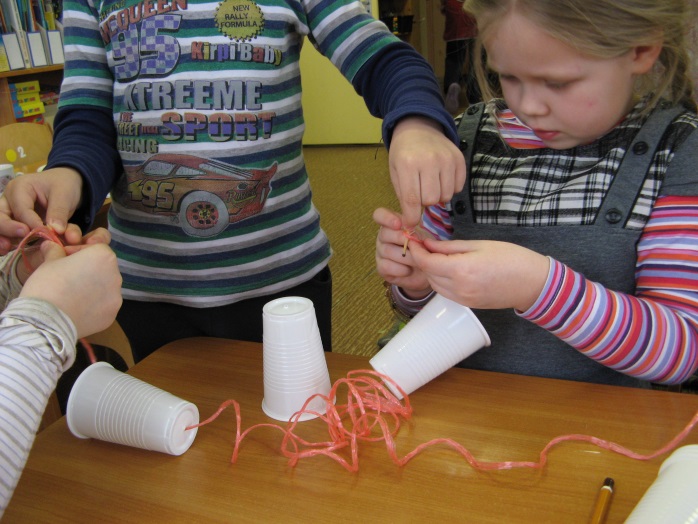 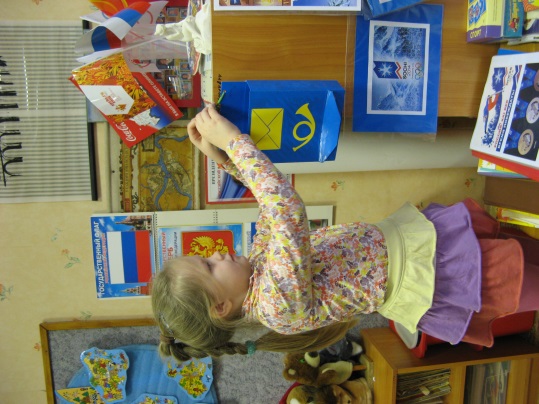 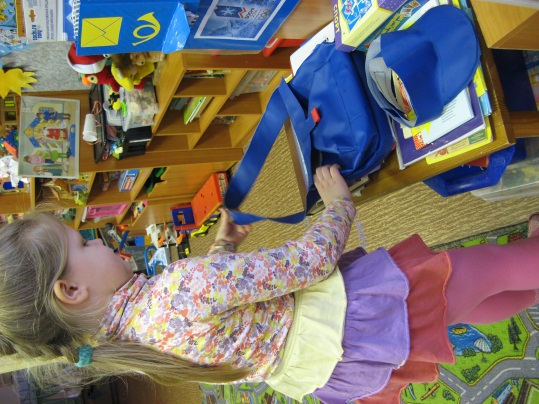 Внесение атрибутов игры
Самостоятельная деятельность  Настольно-печатные  игры «Что кому надо?» , «Профессии»
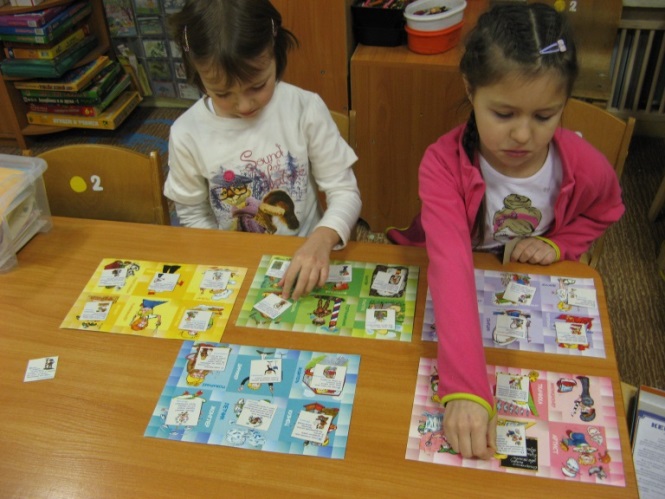 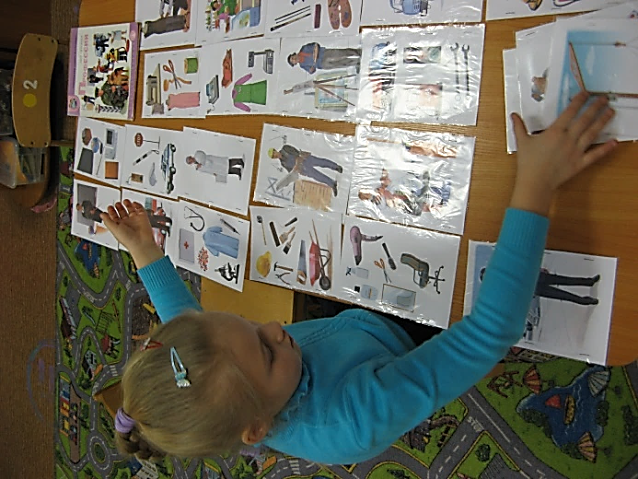 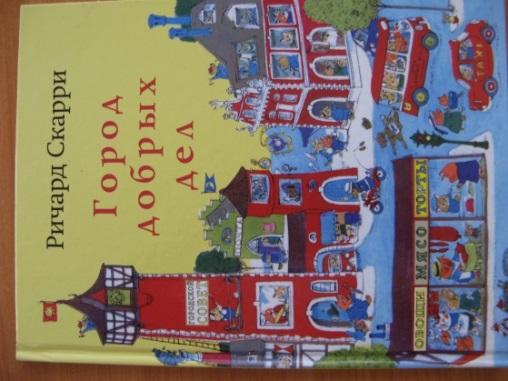 2 день         Утро
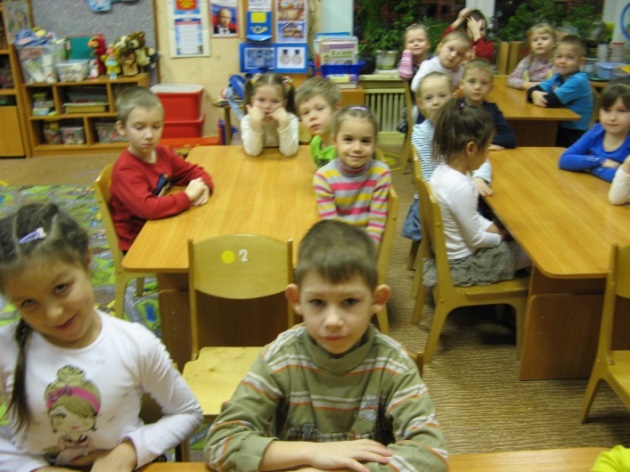 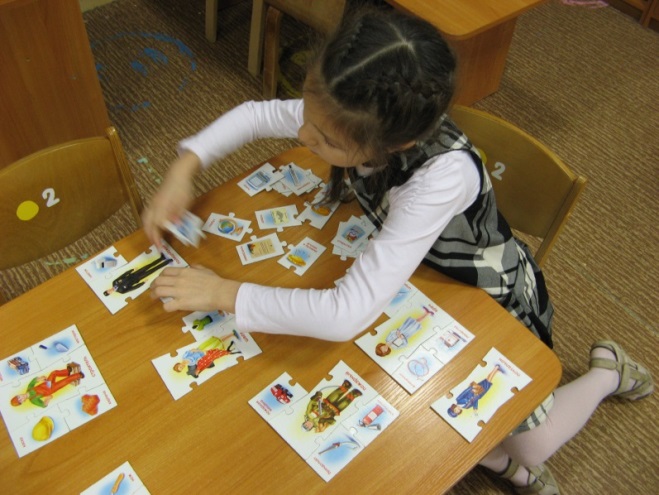 Образовательная деятельность
Беседа  на тему «Как  работает почта?»  с использованием 
книги  Р. Скарри  «Город добрых дел»
Непосредственно образовательная деятельностьКонструирование  Санки из бумаги,  транспорт из  конструктора «Лего»
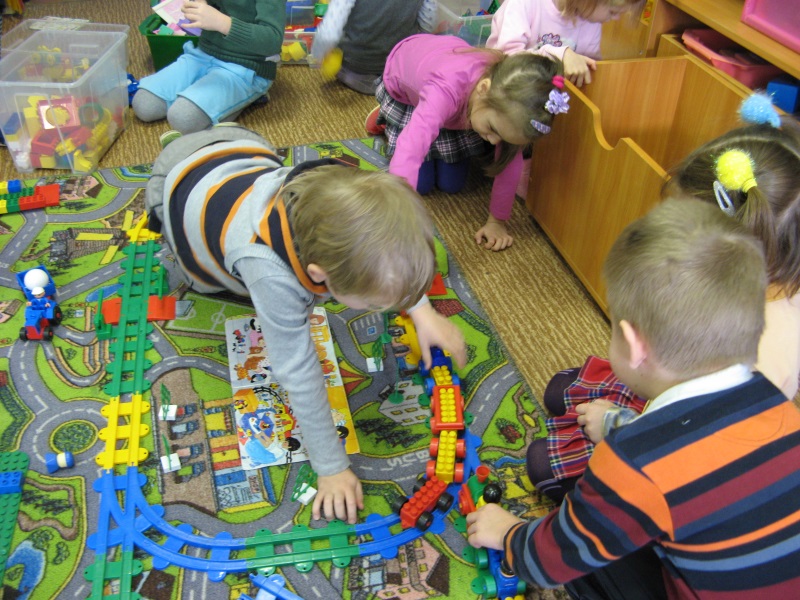 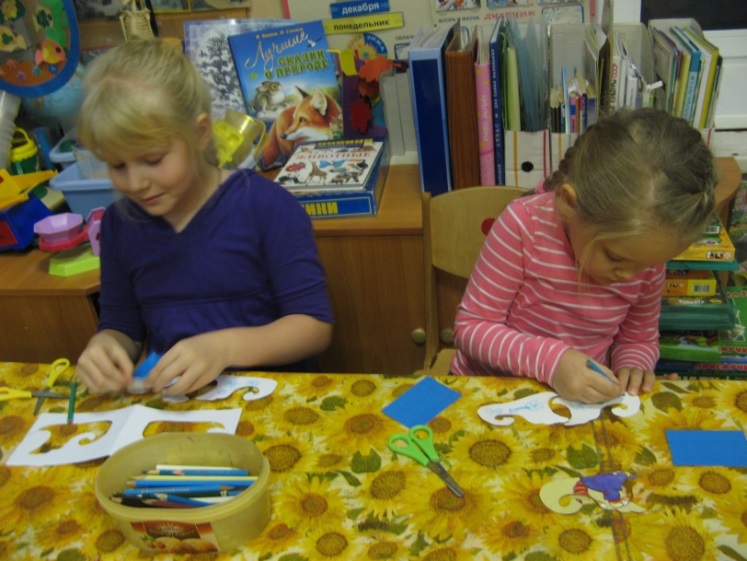 2 день      Утро
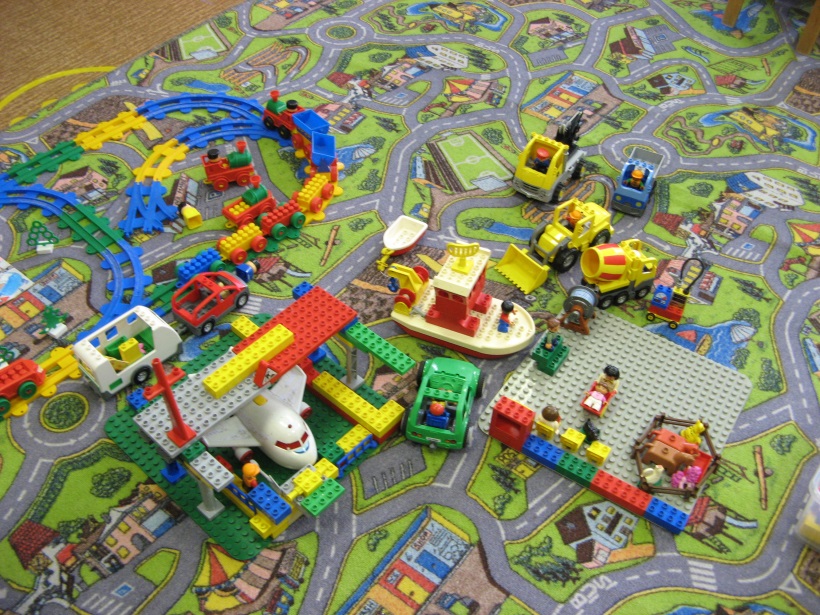 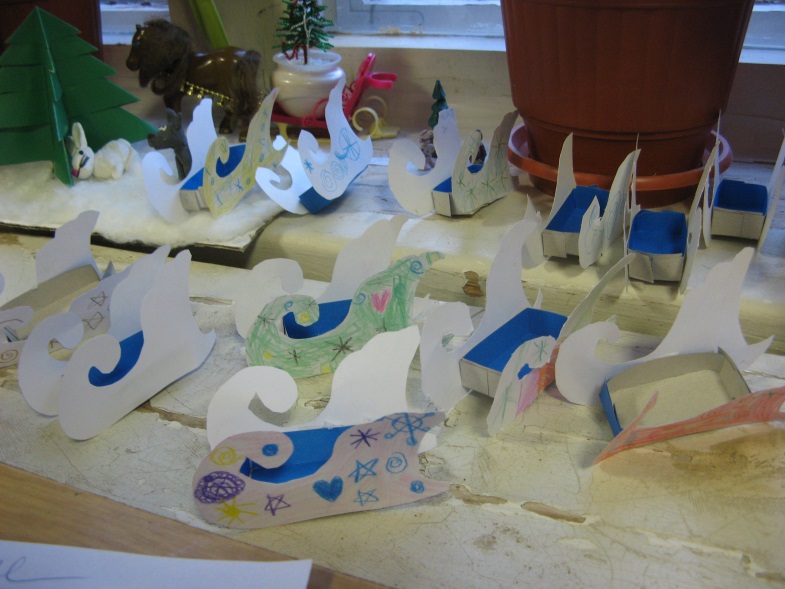 Прогулка        На прогулке соревнование- эстафета                                    «Кто быстрее доставит известие?»
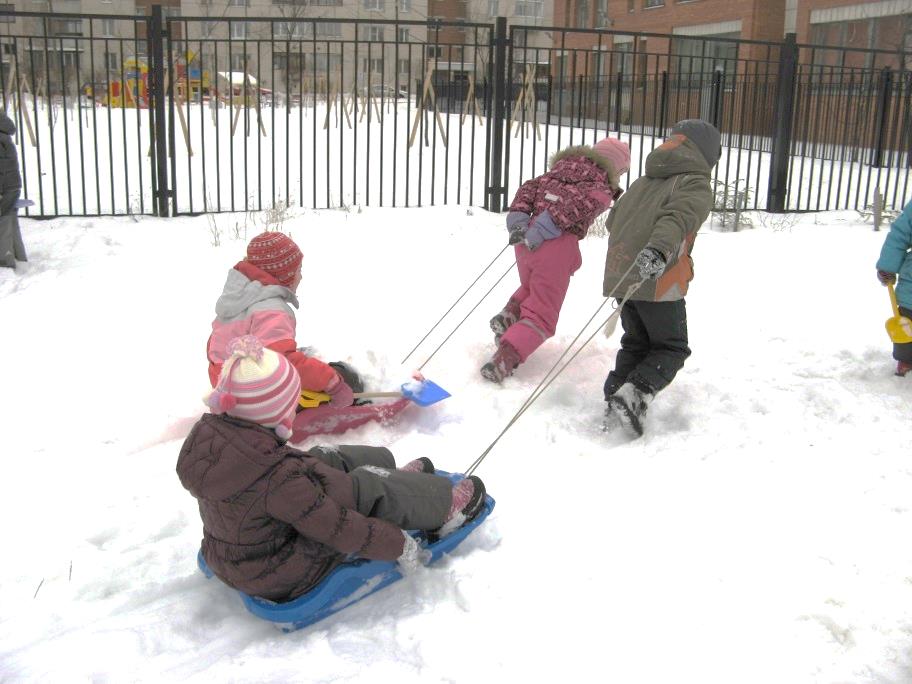 2 день
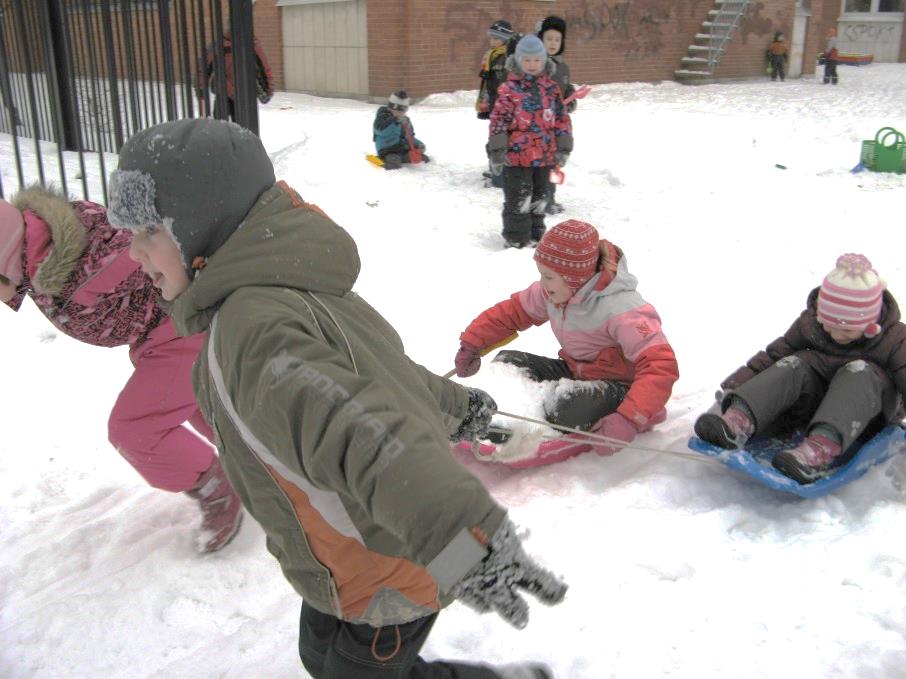